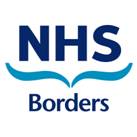 Critical Care Cheat Sheet
Modes of Ventilation
Arterial Blood Gases
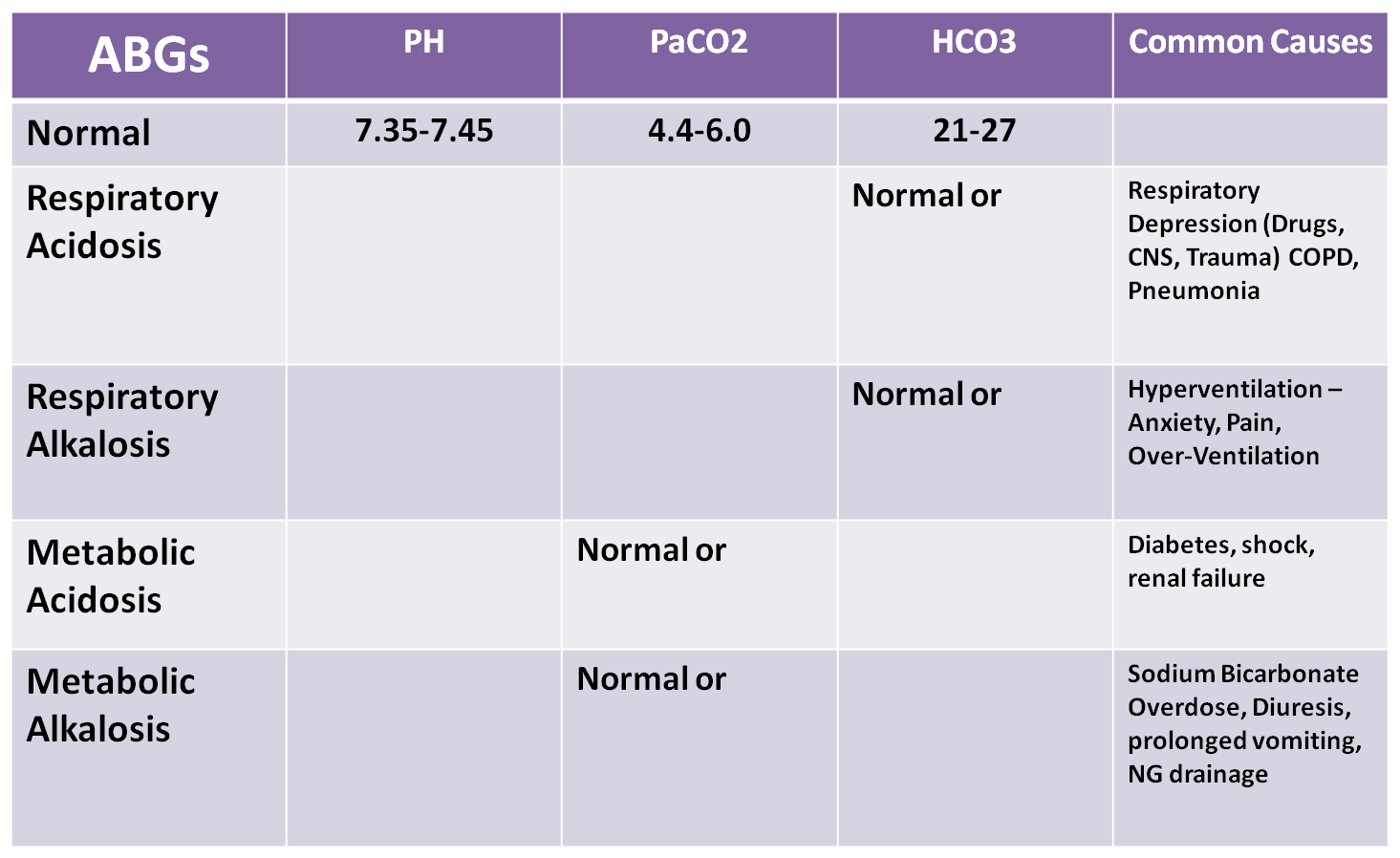 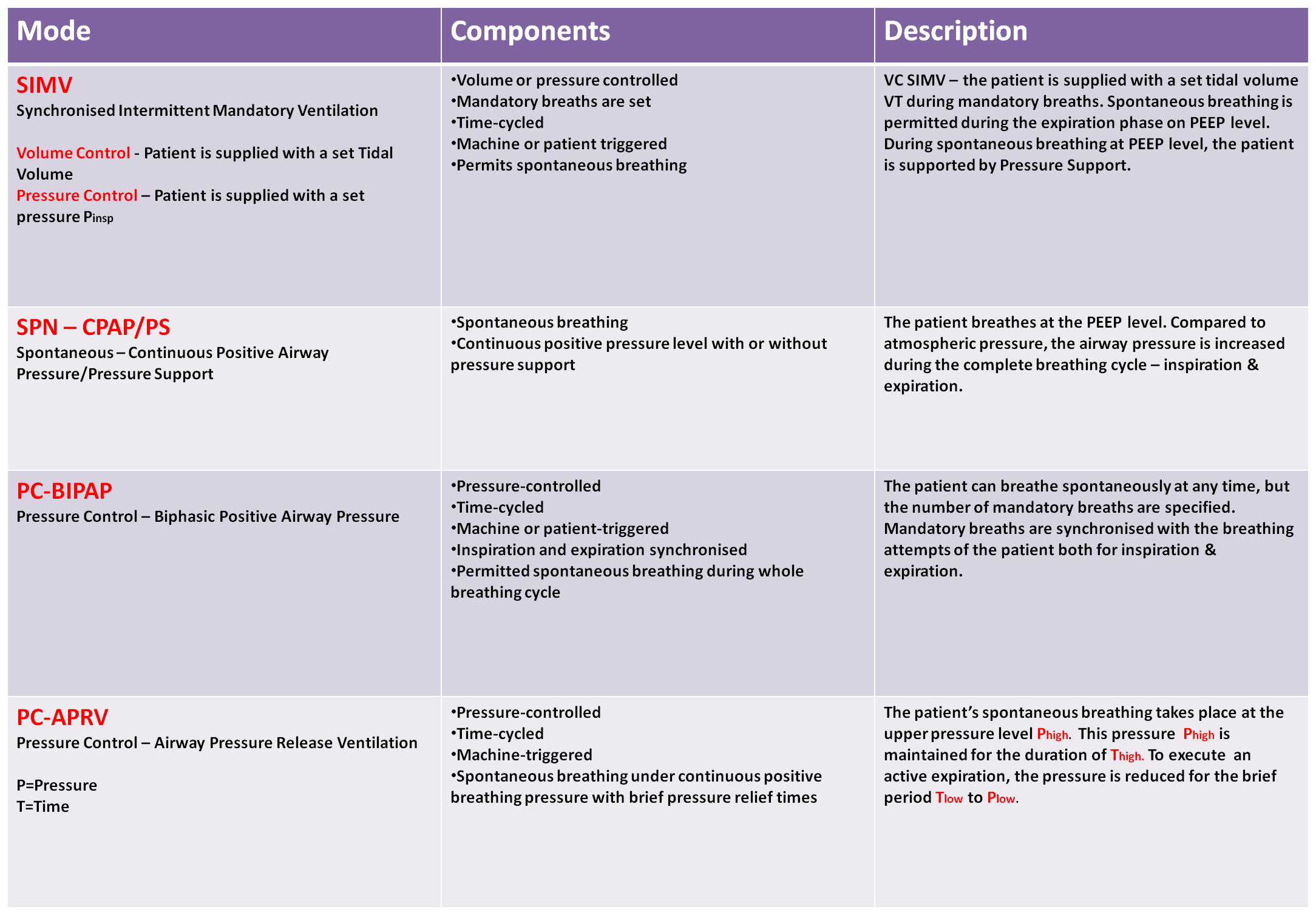 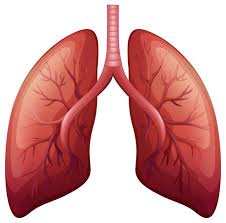 Inotrope / Vasopressor
Receptor Man
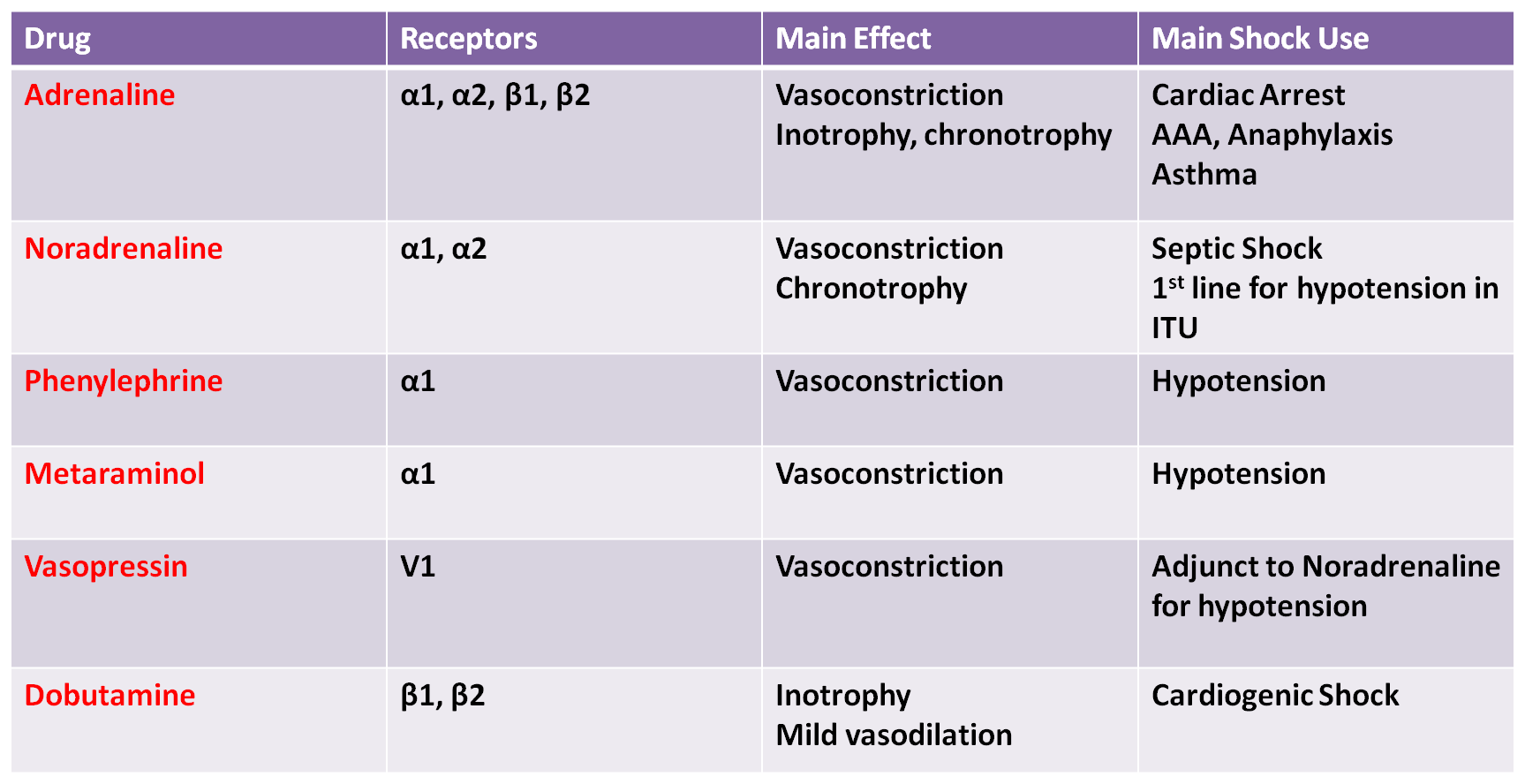 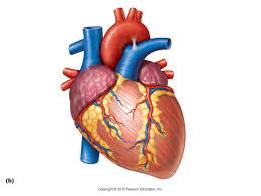 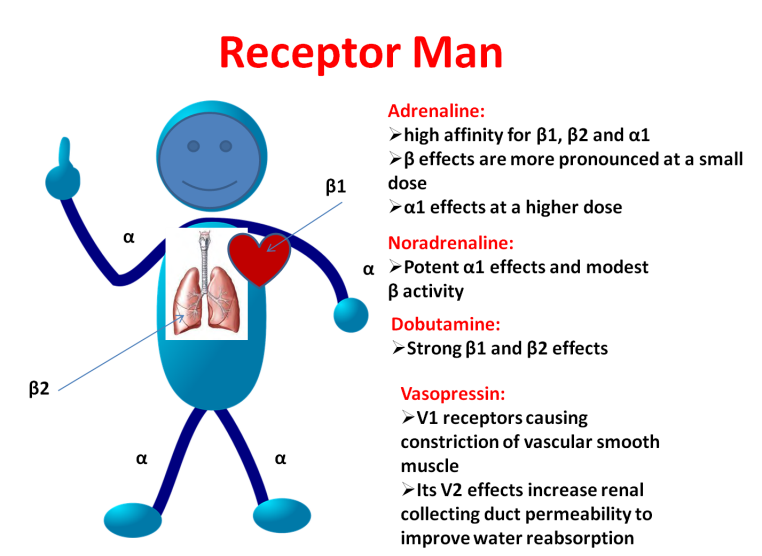 Pupil Reaction
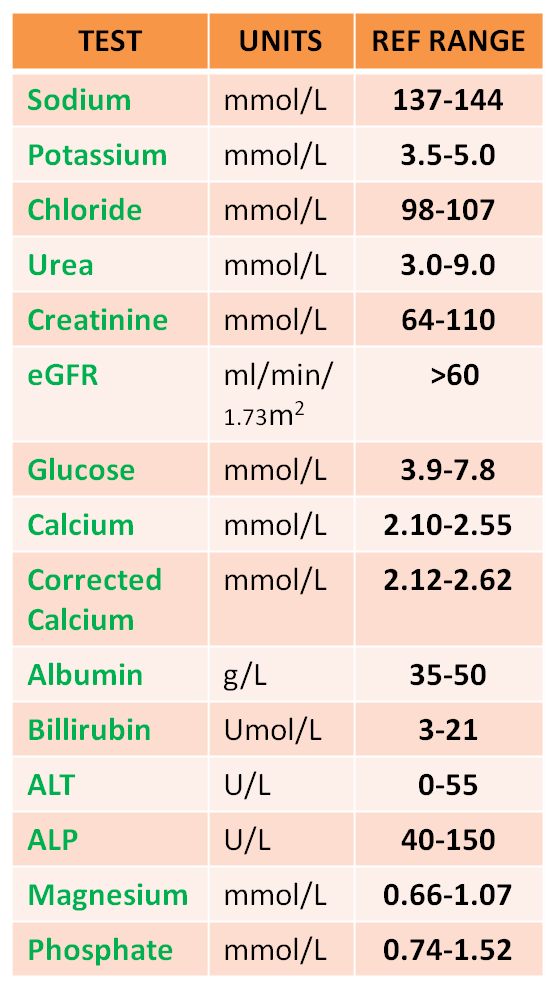 GCS
Normal Values
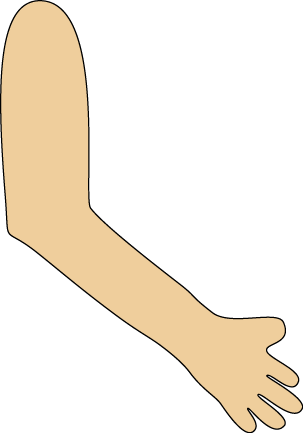 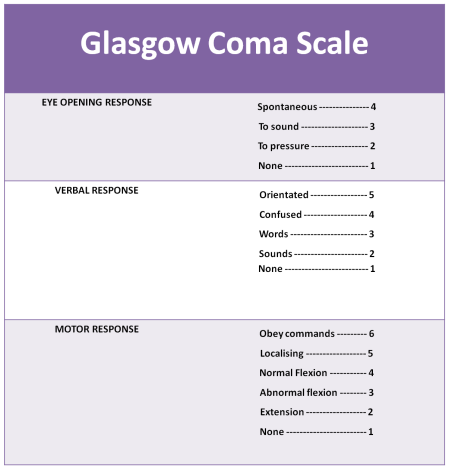 Biochemistry
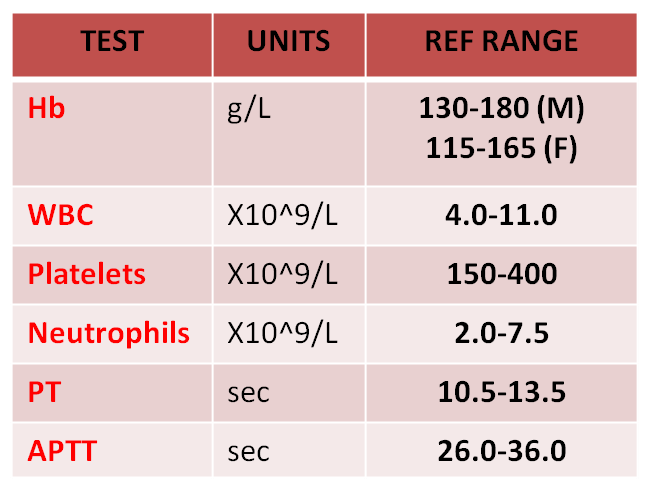 Haematology
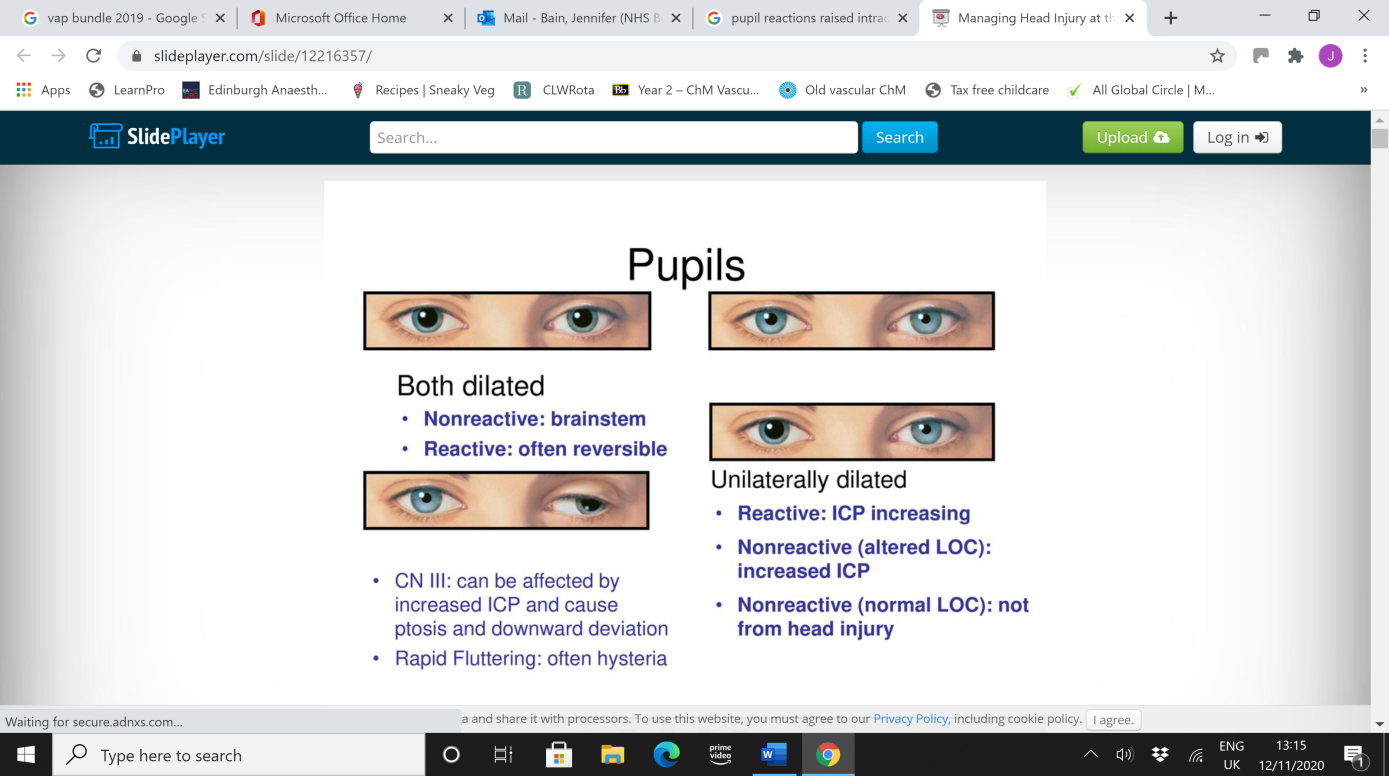 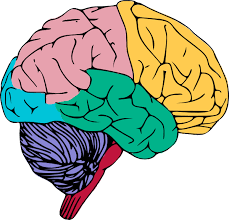 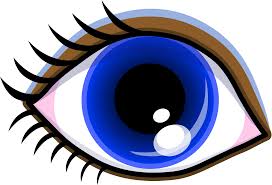 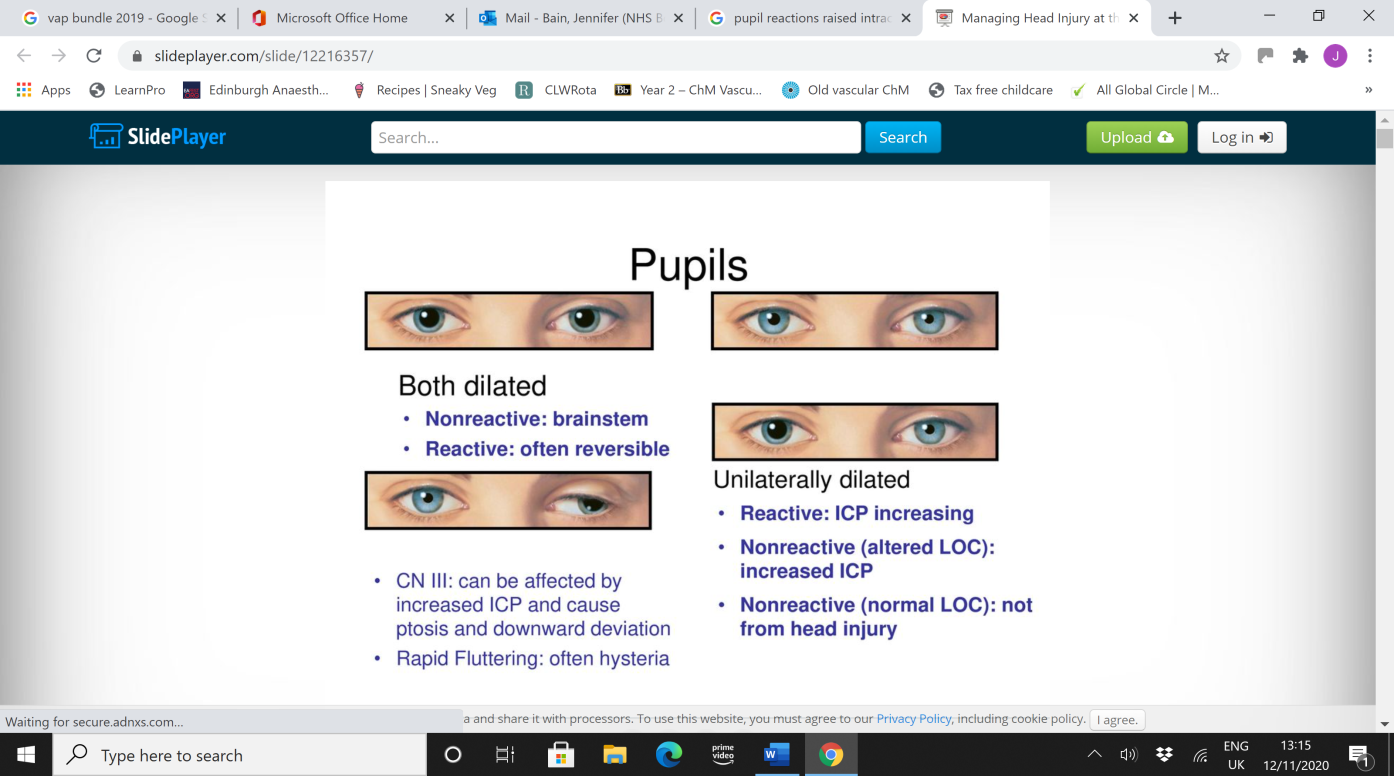 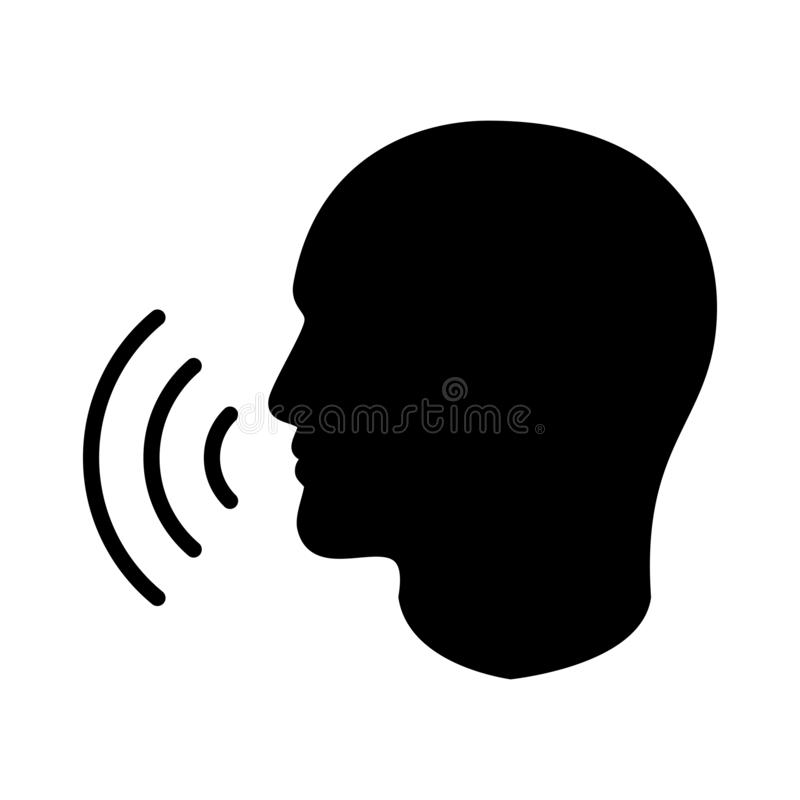 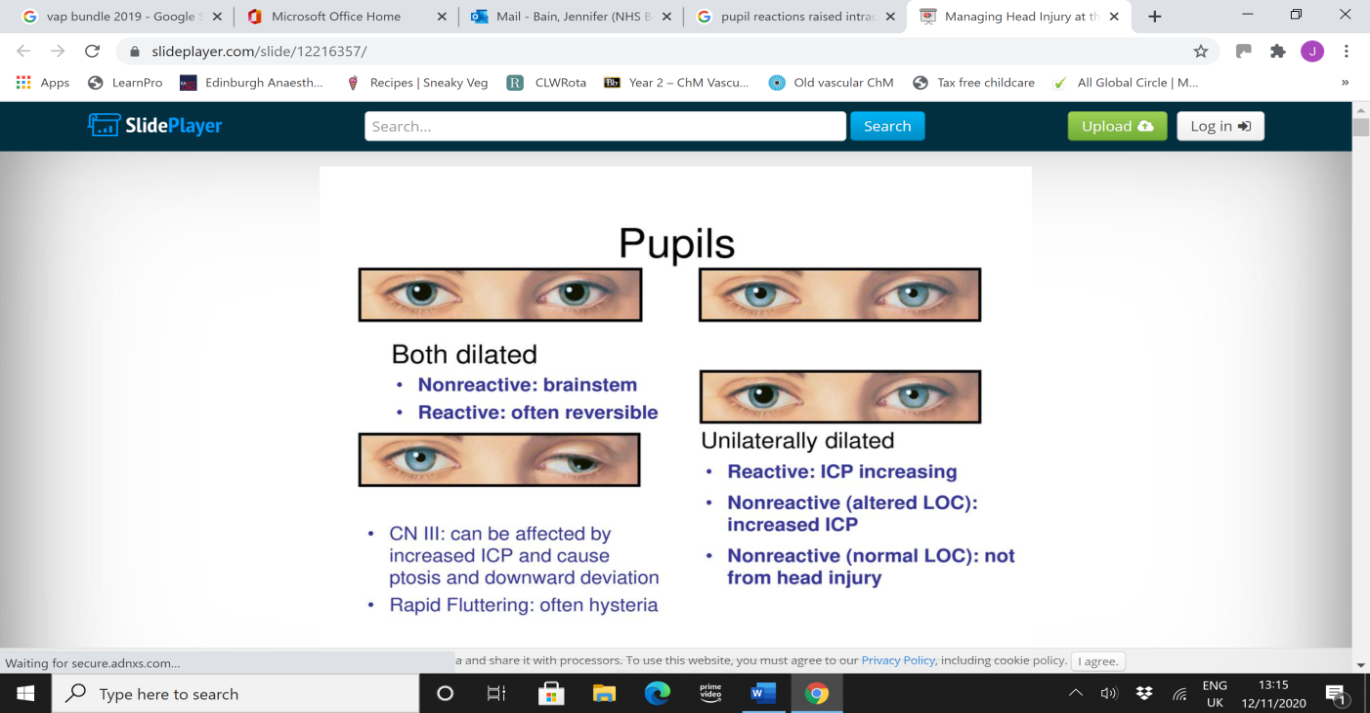 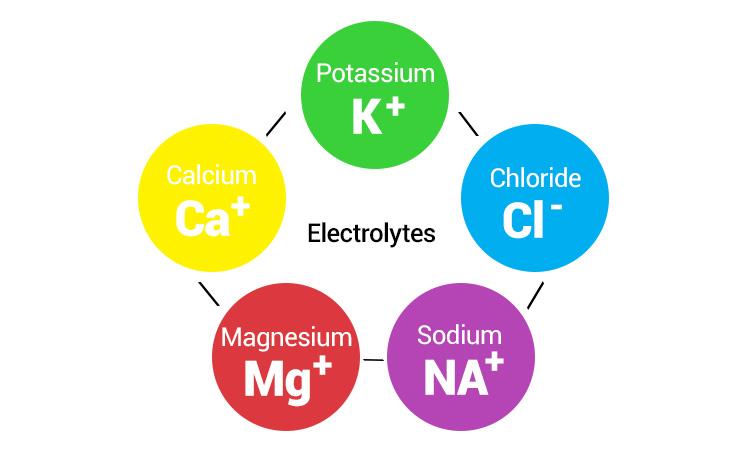 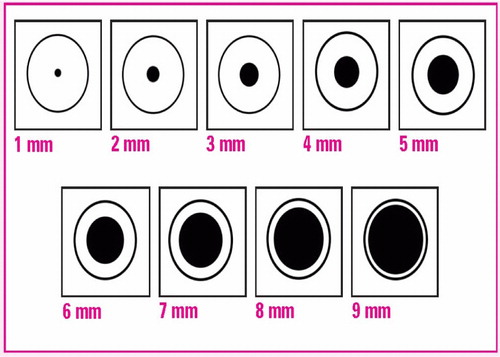 Richmond Agitation Sedation Scale
CAM - ICU
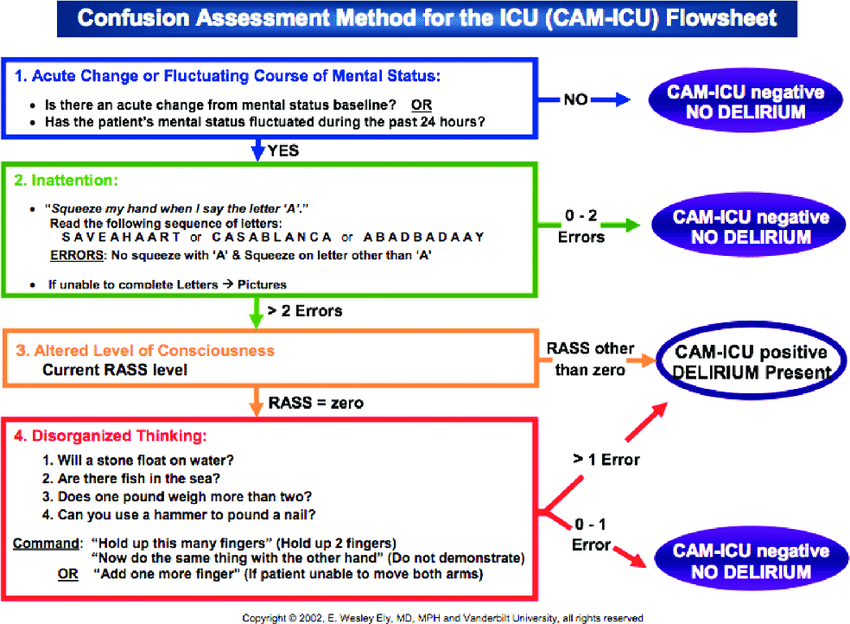 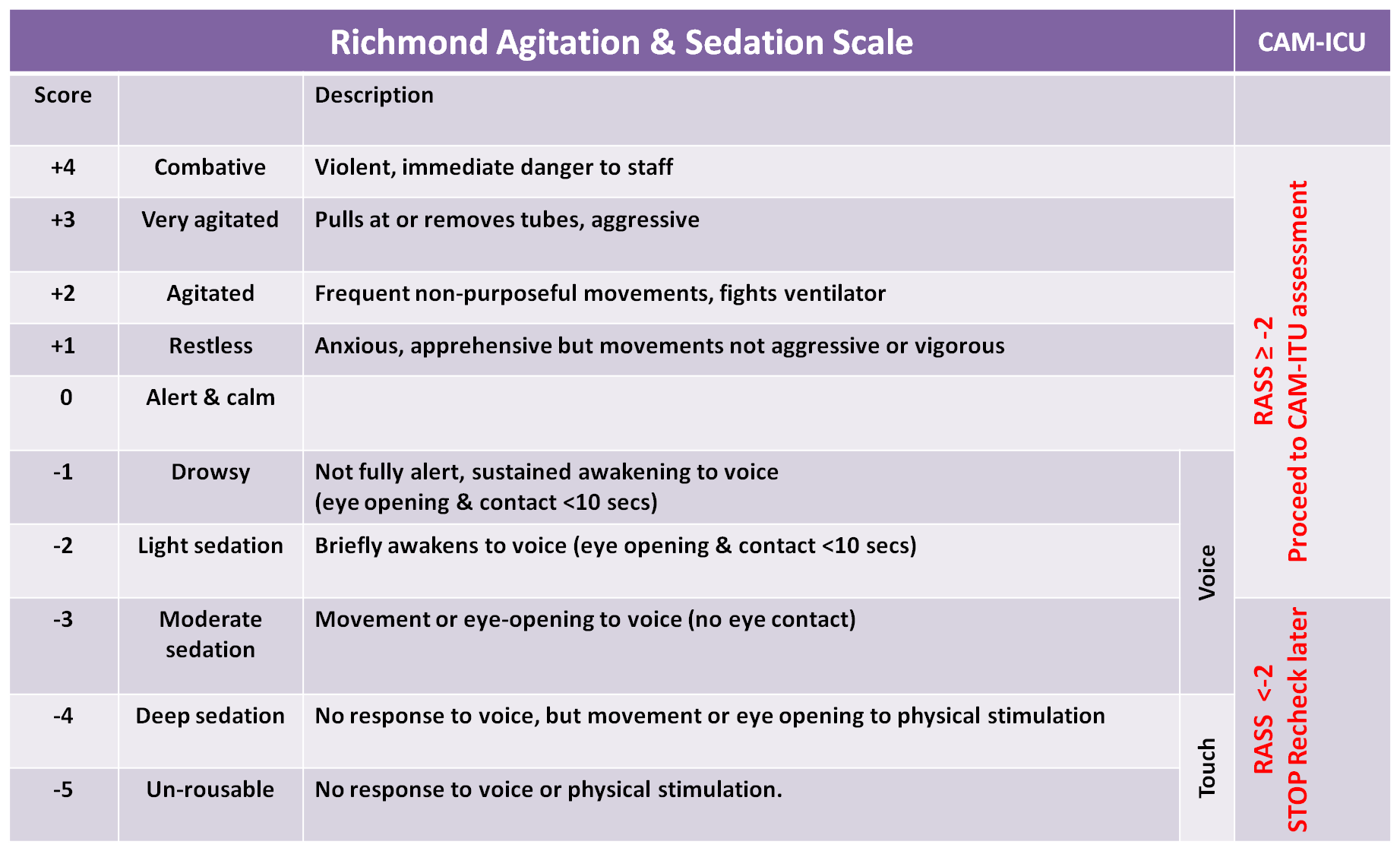 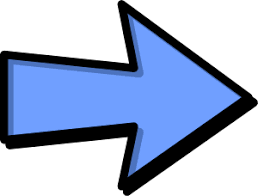 SCN Lynsey Russell & CN Lee McLeish, BGH Critical Care